ЧЕРЕЗ  ТЕРНИИ  К  ЗВЕЗДАМ
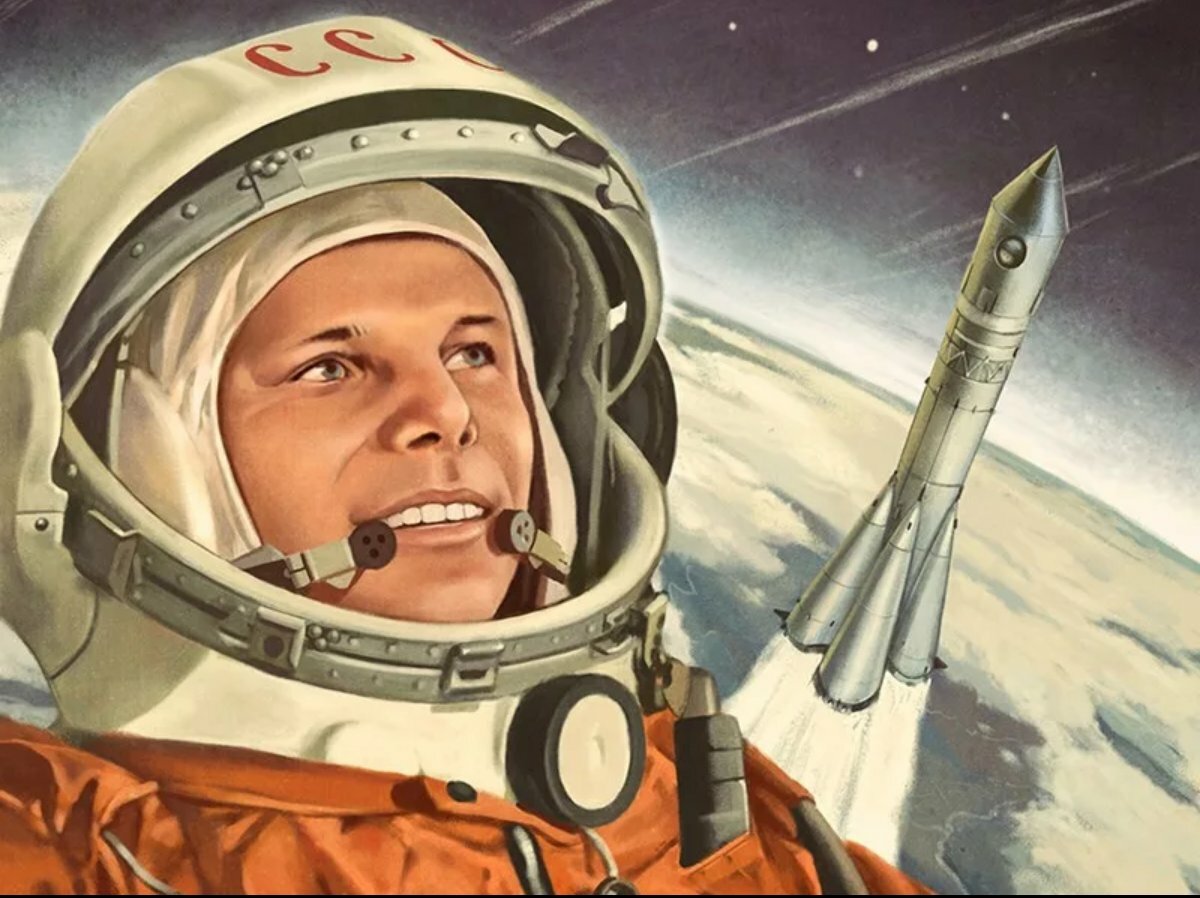 Авторы работы:
Голубев Иван, Молоткова Татьяна
учащиеся 8 класса
МАОУ СОШ №1 – «Школа Сколково-Тамбов»
 
 
Научный руководитель:
Попова Галина Владимировна,
учитель математики
МАОУ СОШ №1 – «Школа Сколково-Тамбов»
Планета есть колыбель разума,но нельзя вечно жить в колыбели…Человечество не останется вечно на Земле,но в погоне за светом и пространствомсначала робко проникнет за пределы атмосферы,а затем завоюет себе всеоколосолнечное пространствоК. Э. Циолковский
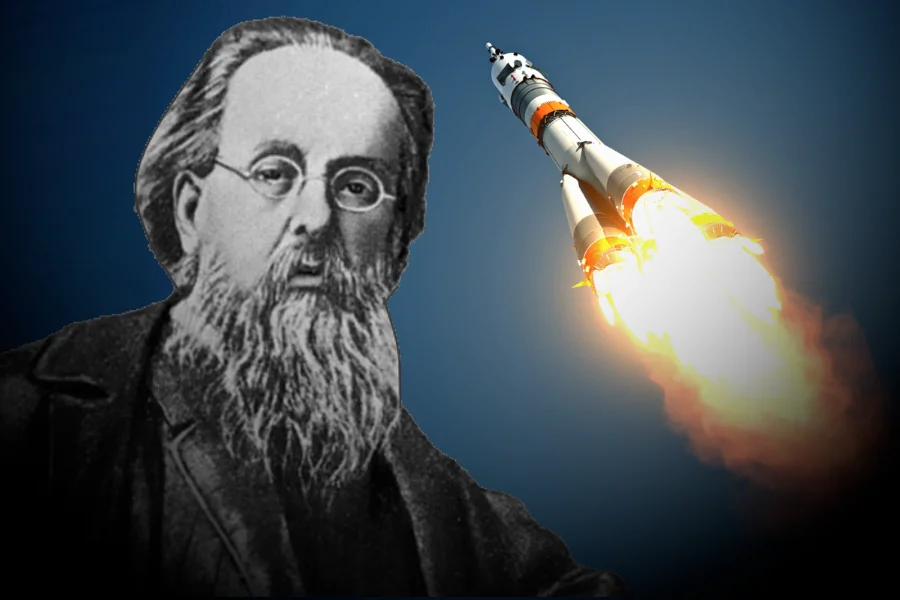 АКТУАЛЬНОСТЬ
первый полет человека в космос имеет огромное значение для развития космонавтики, личность Ю.А. Гагарина имеет огромный потенциал для воспитания патриотизма, нравственных качеств подрастающего поколения
Цель работы
на основе изученной литературы проанализировать значение первого полета человека в космос и личности Ю.А. Гагарина для воспитания молодежи
гипотеза
молодежь второй половины XX века в СССР гордилась победами своей страны, в частности первым человеком, полетевшим в космос, Юрием Гагариным. Многие ребята того времени стремились стать космонавтами, освоить новую героическую профессию, повторить подвиг первого человека в космосе. Нынешняя молодежь также гордится приоритетом страны в освоении космоса, но немногие хотят стать космонавтами. Определяющим фактором в выборе будущей профессии сегодня является уровень дохода. Поэтому многие ребята выбирают престижные, по их мнению, профессии: менеджер, предприниматель, программист, юрист
Первооткрыватели  космоса
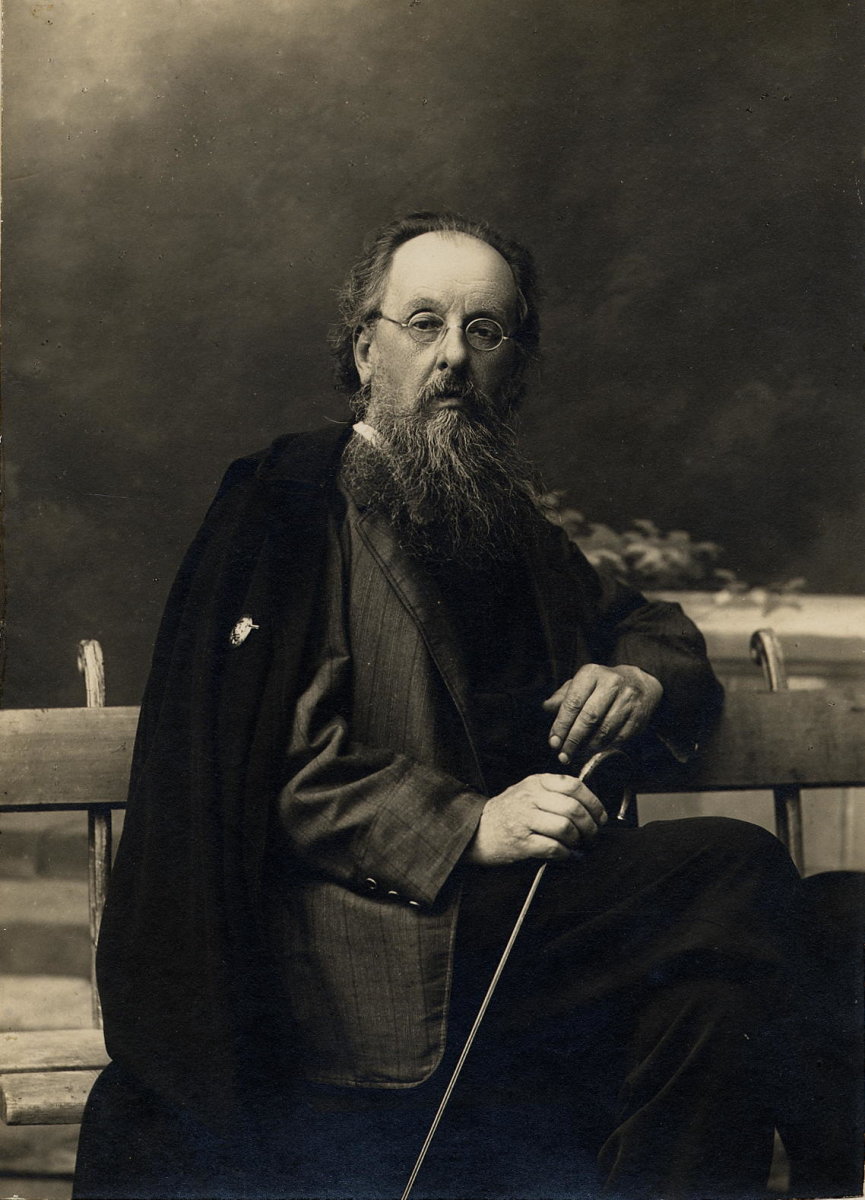 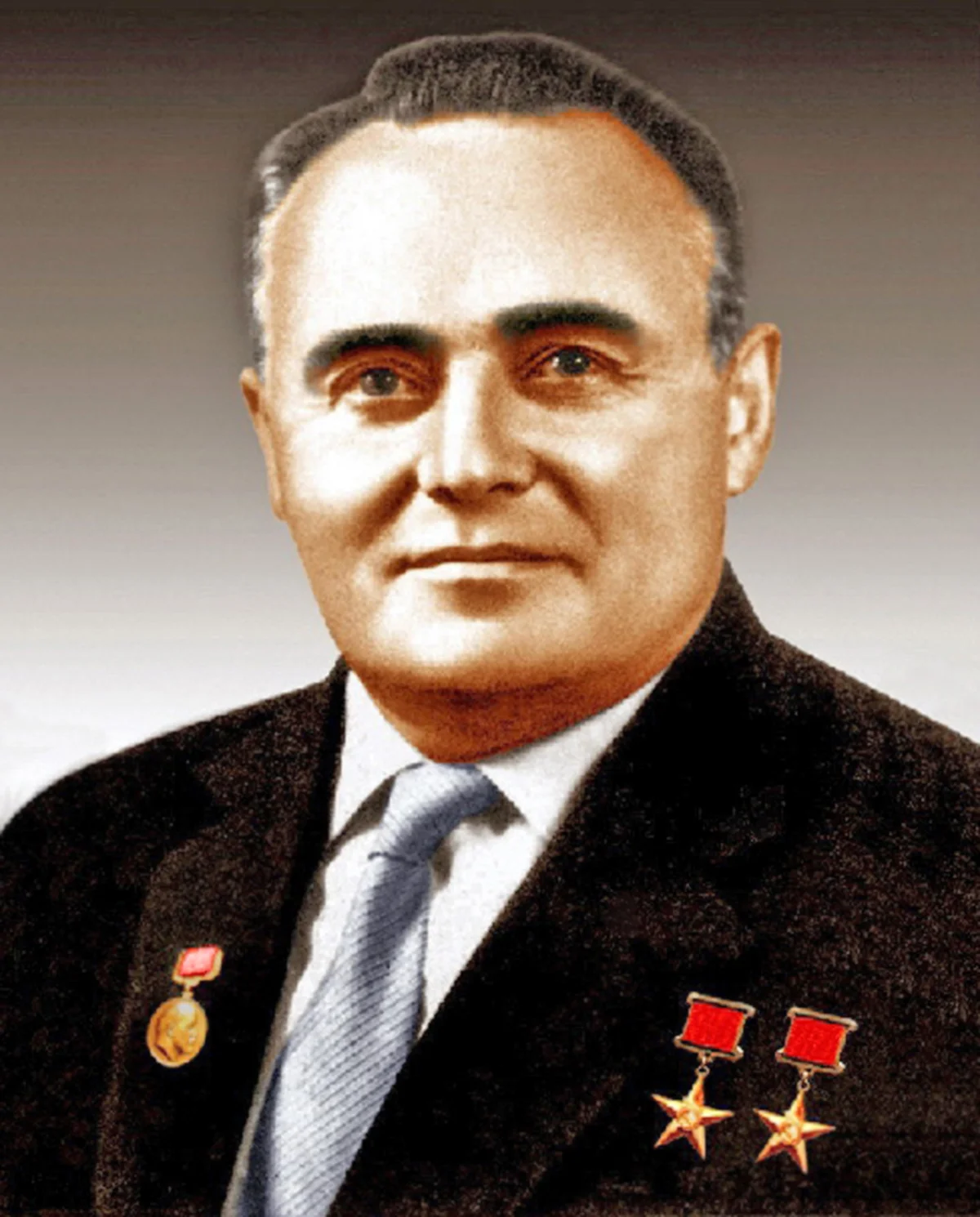 К.Э. Циолковский (1857-1935)
С.П. Королев (1907-1966)
Собаки - космонавты
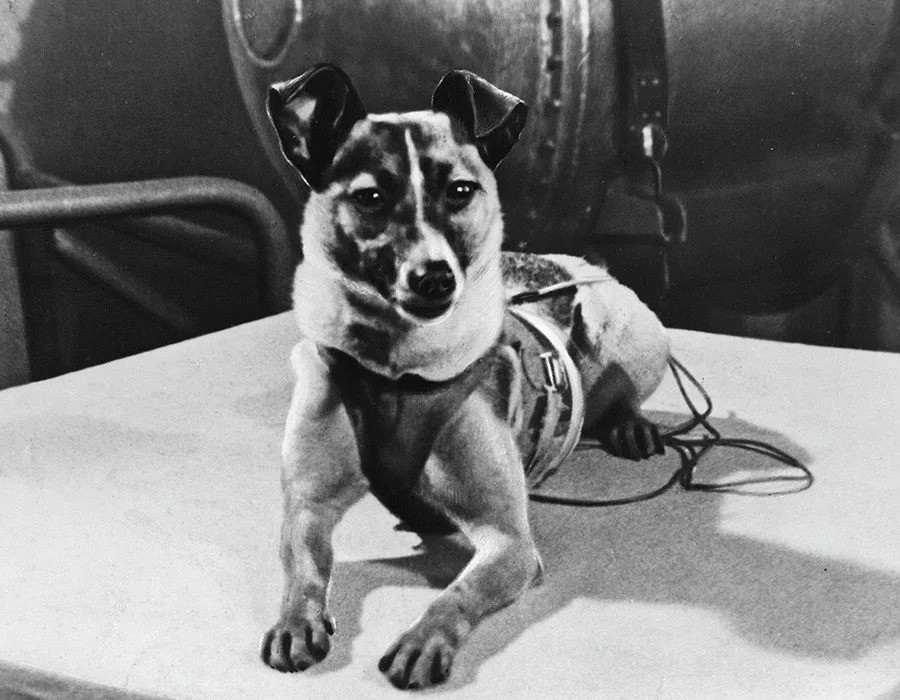 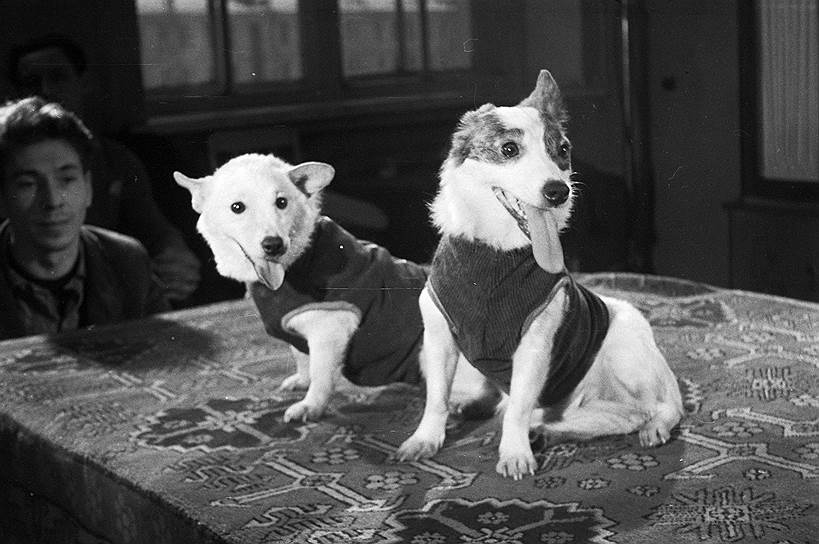 Лайка (1957)
Белка и Стрелка (1960)
Корабль-спутник «восток-1»
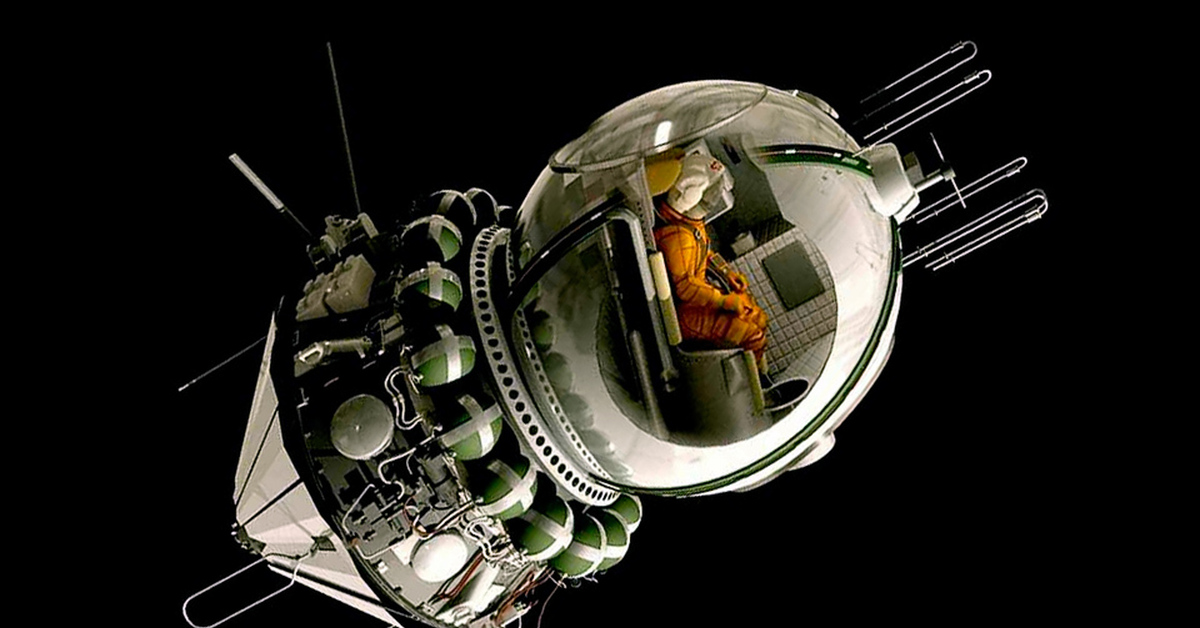 Малая  родина
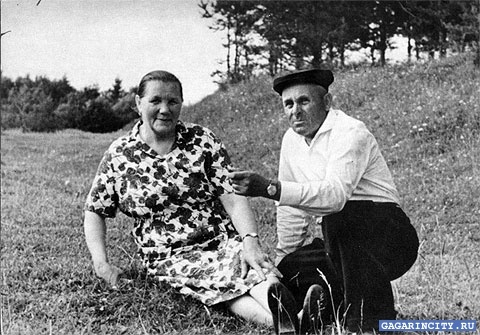 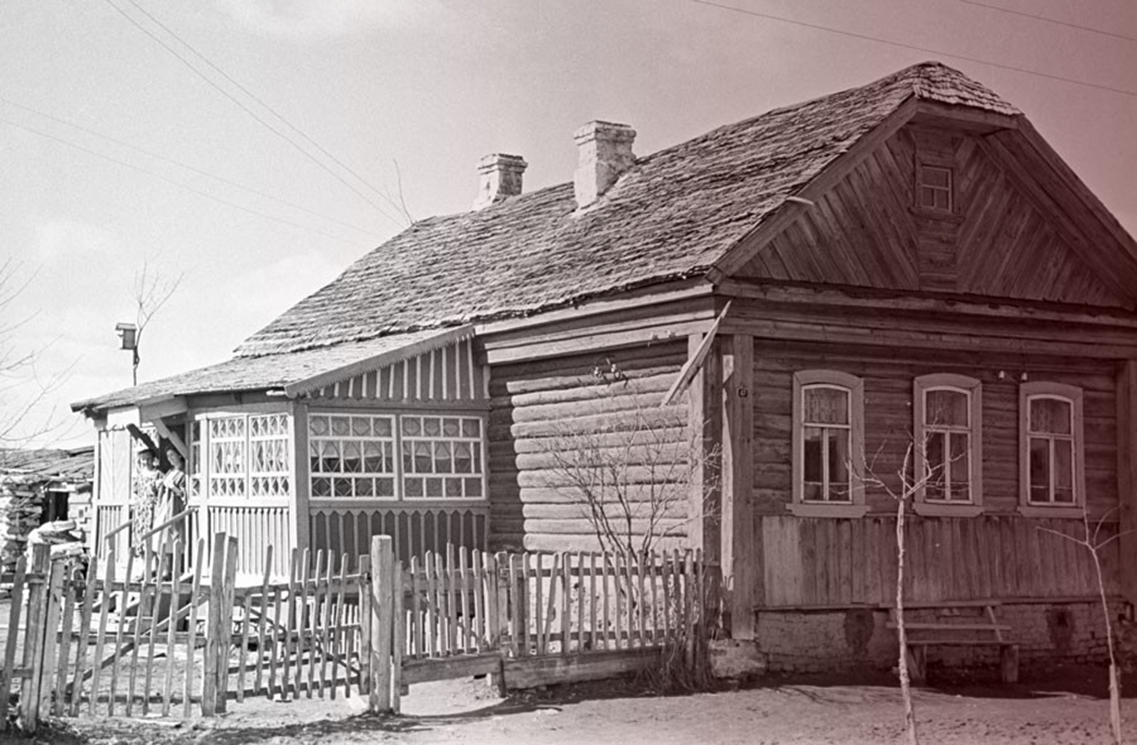 Дом семьи Гагариных
в деревне Клушино
Анна Тимофеевна Гагарина (мать)
Алексей Иванович Гагарин (отец)
Первый  космонавт
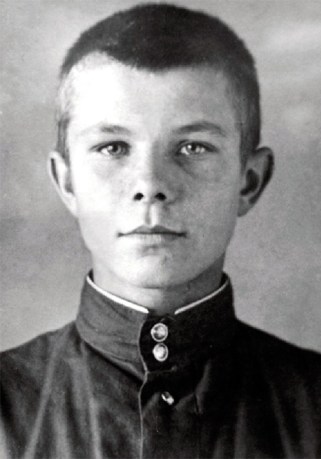 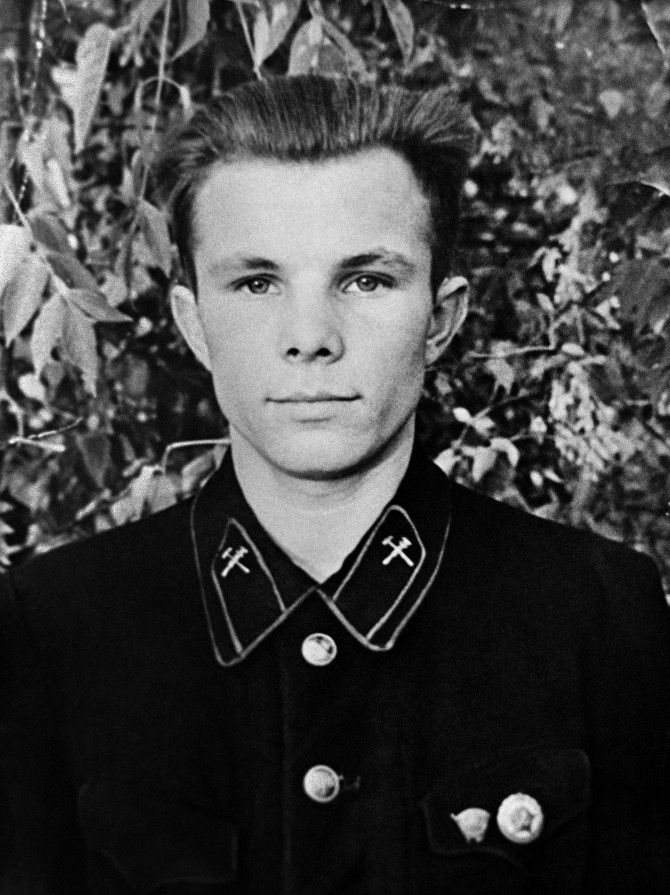 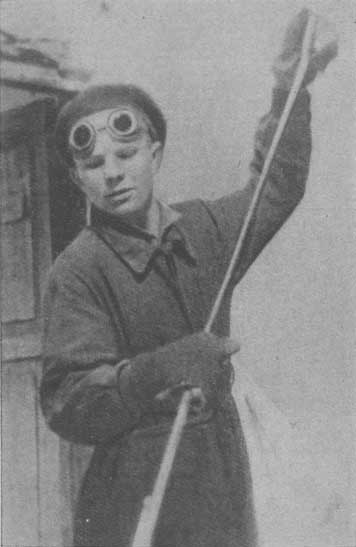 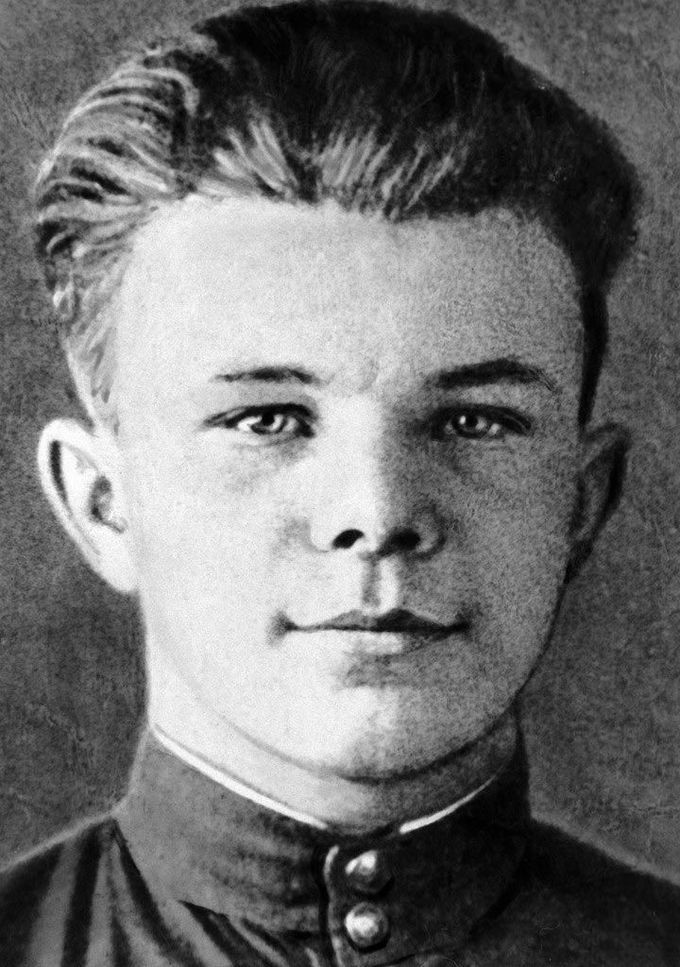 Первый  космонавт
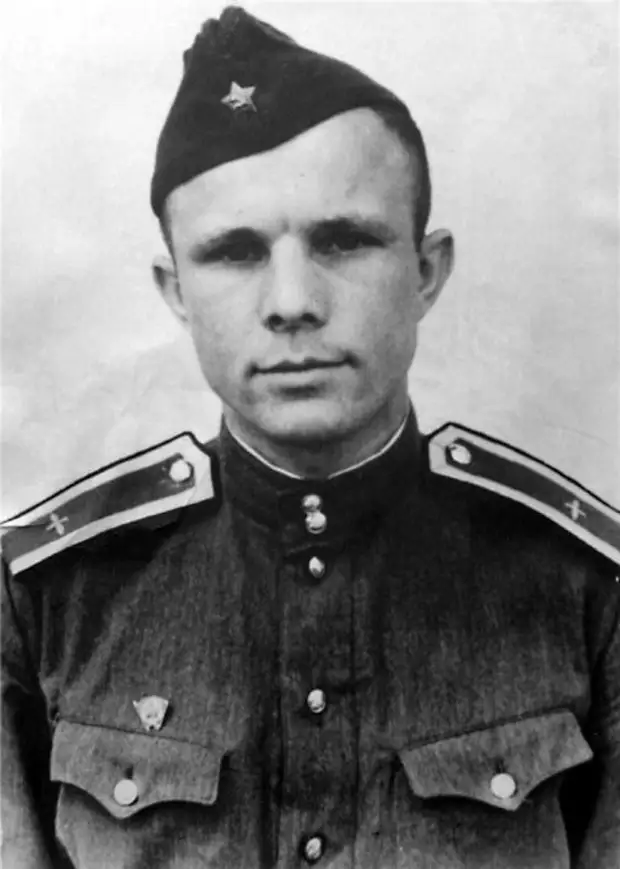 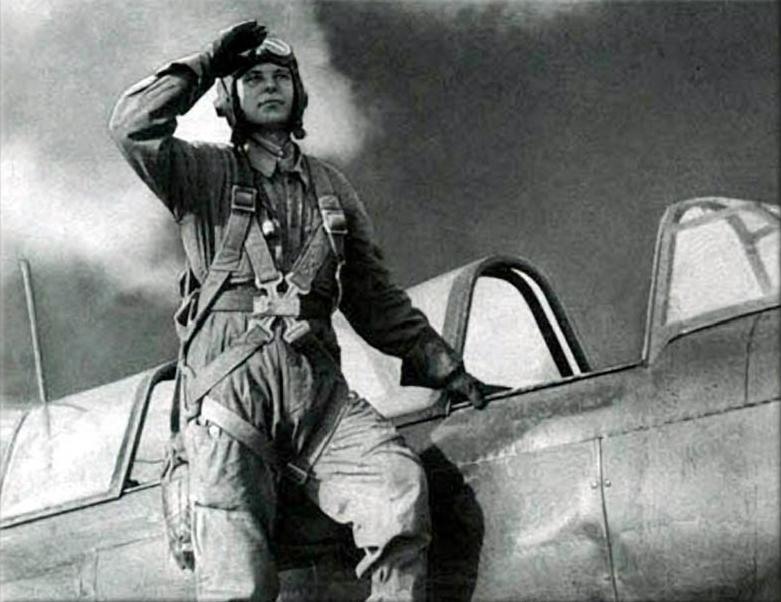 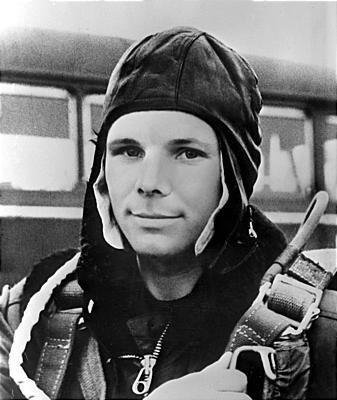 Первый  космонавт
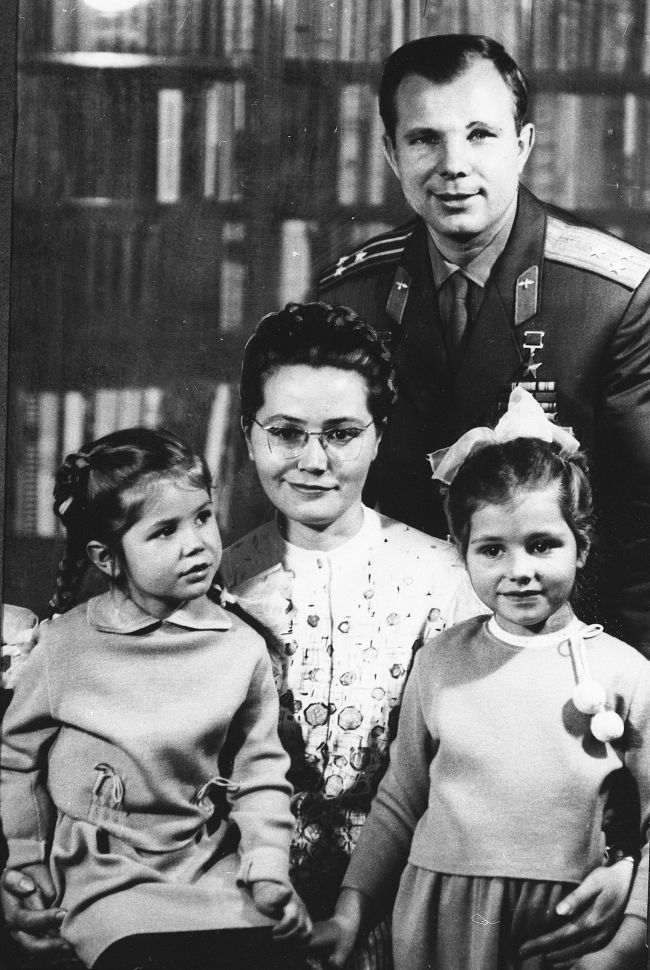 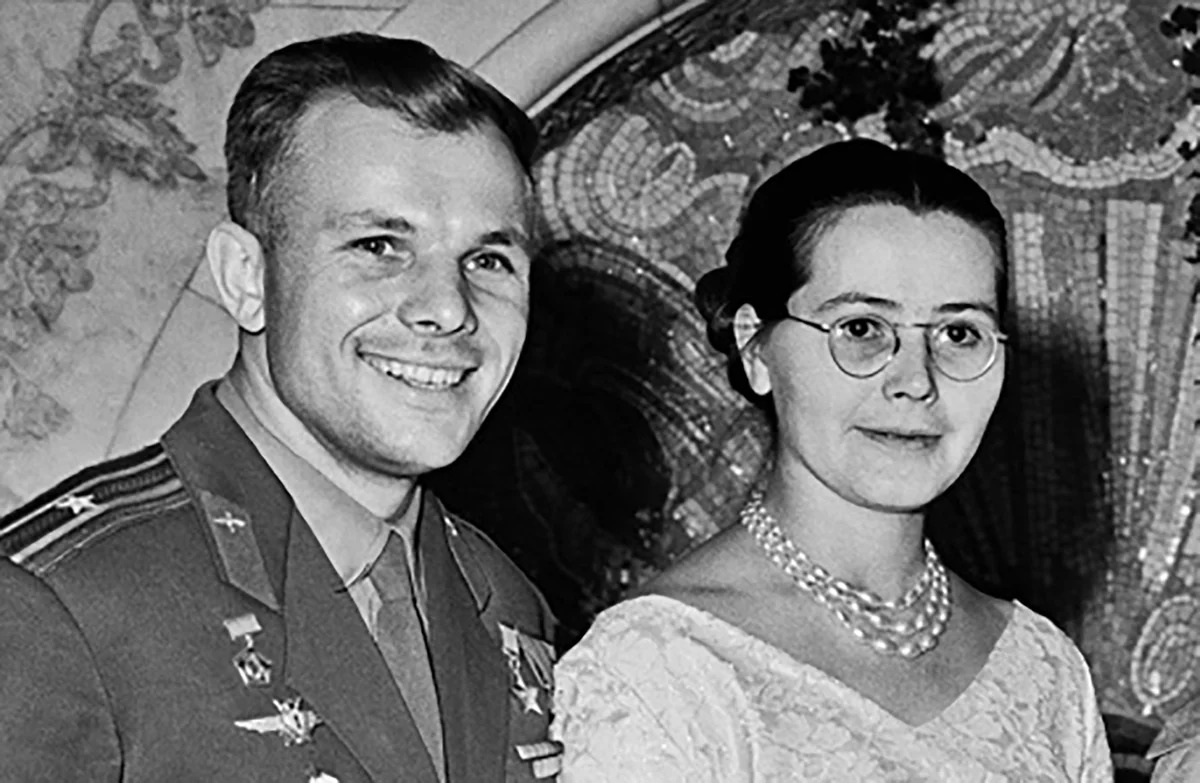 Первый  отряд  космонавтов
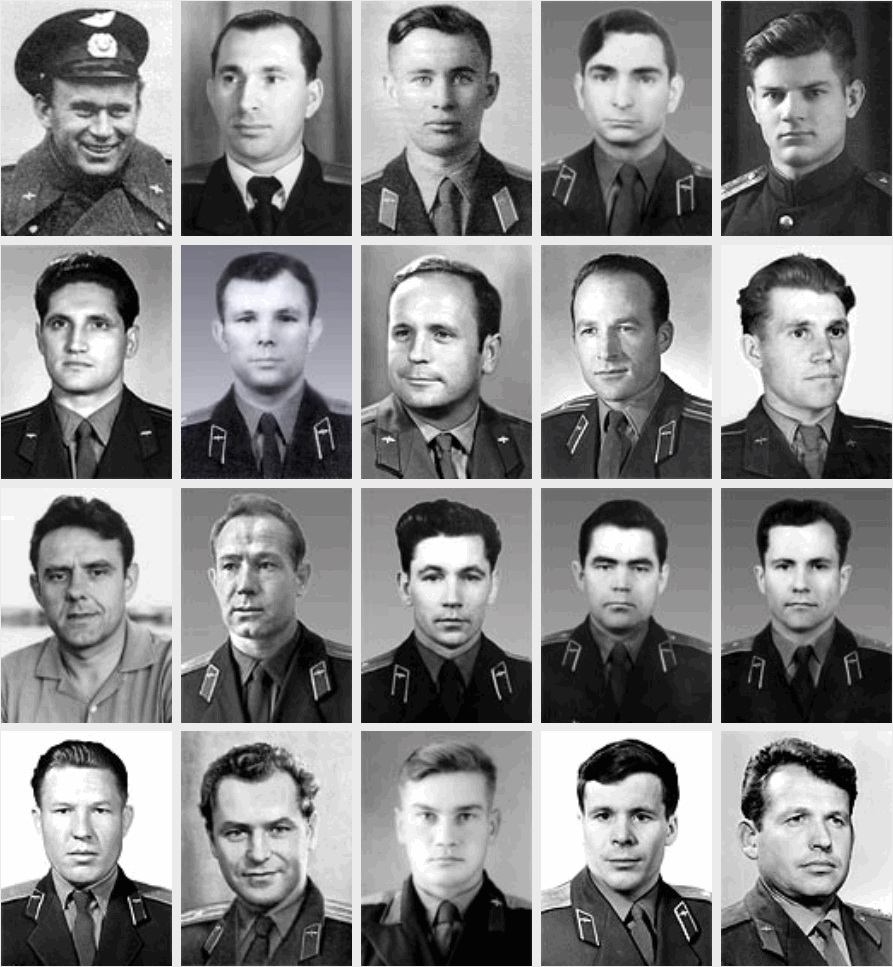 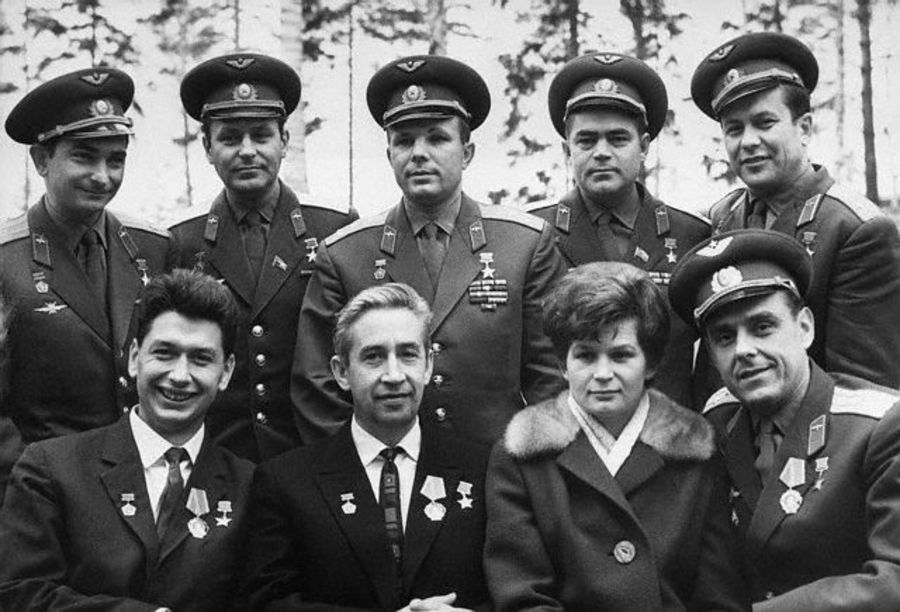 1960
Подготовка  к  полету
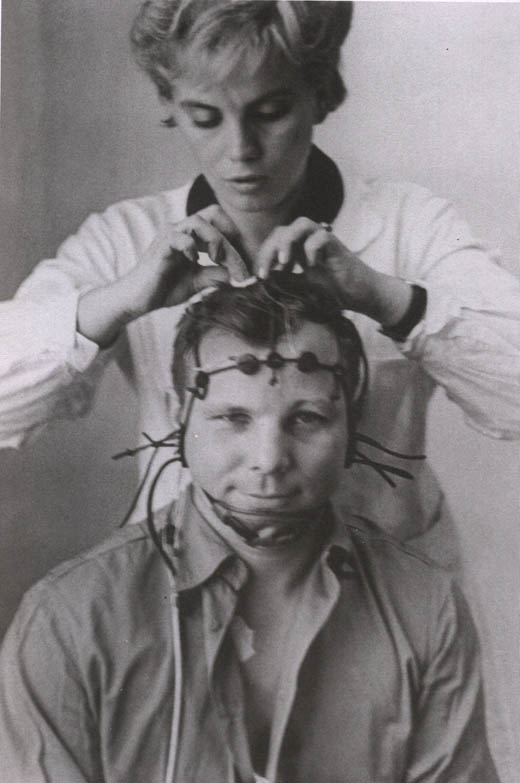 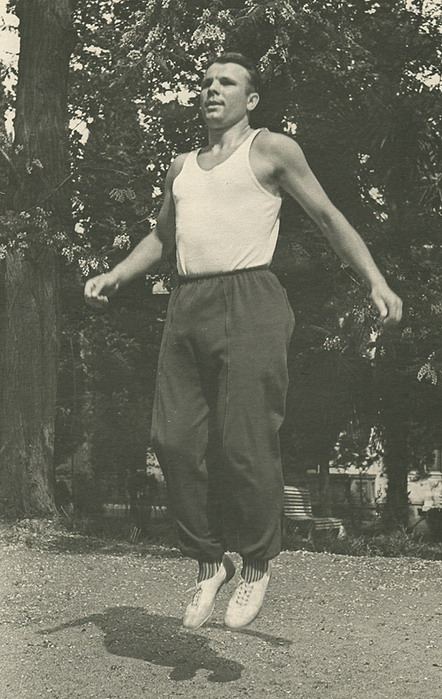 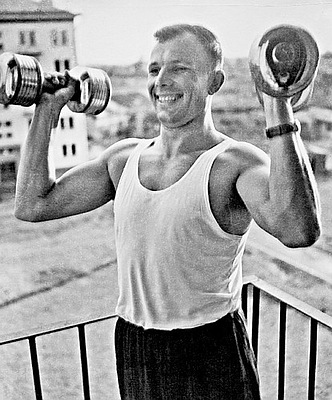 1961
Поехали!
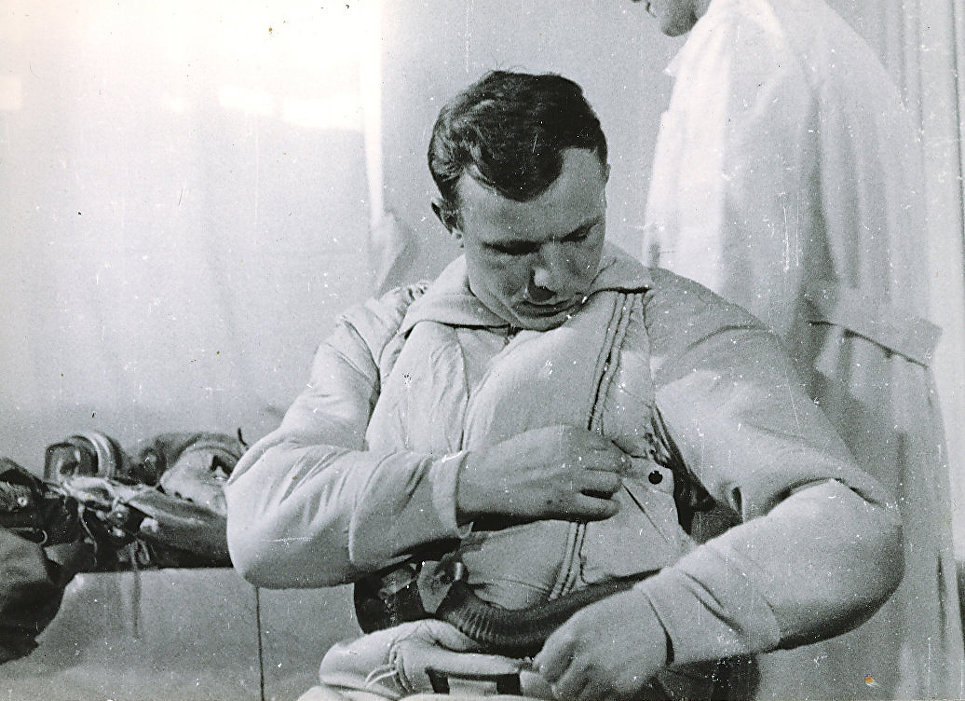 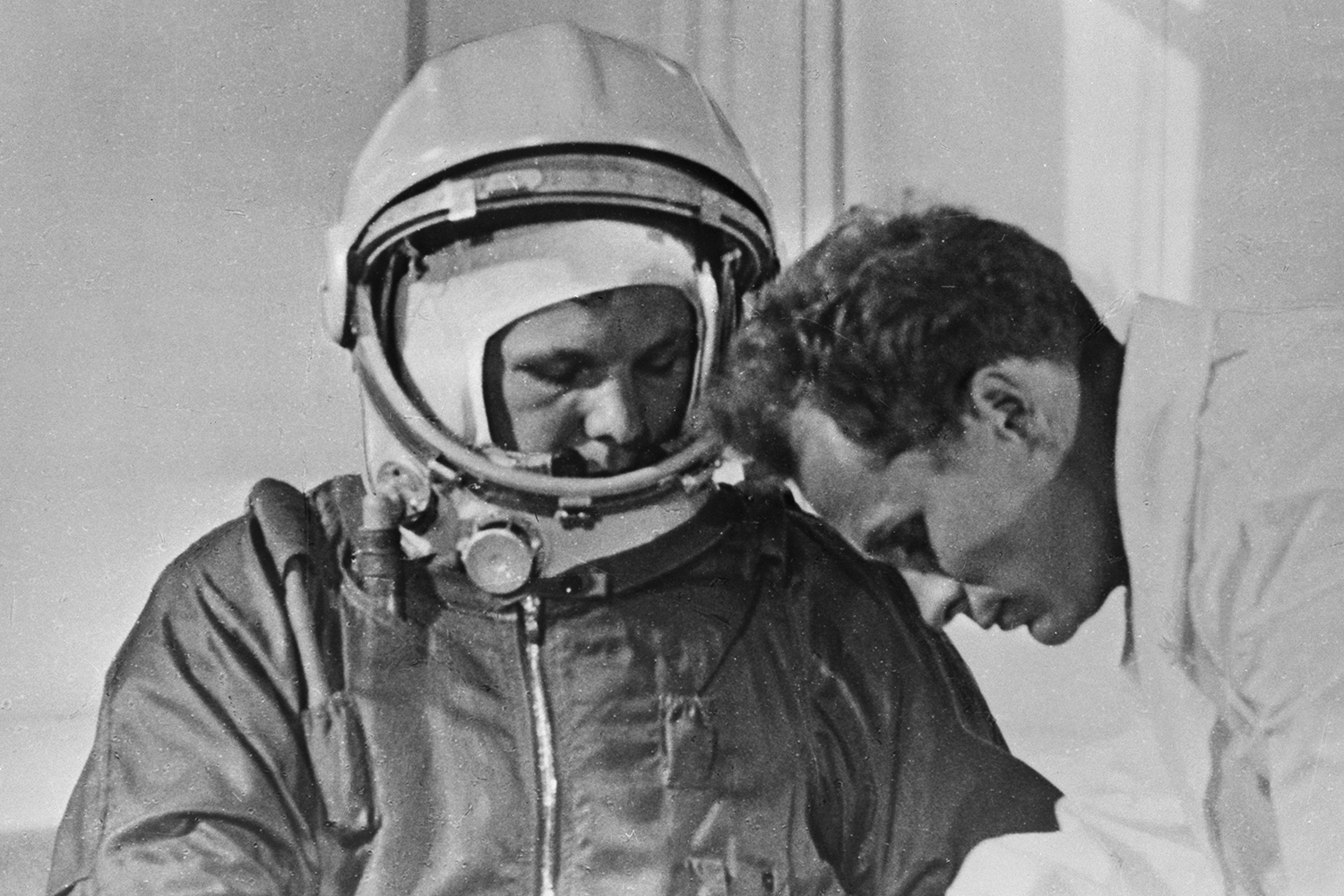 12.04.1961
Поехали!
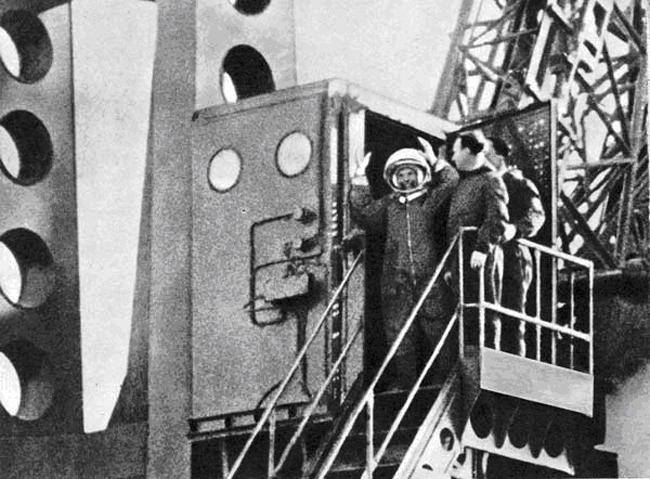 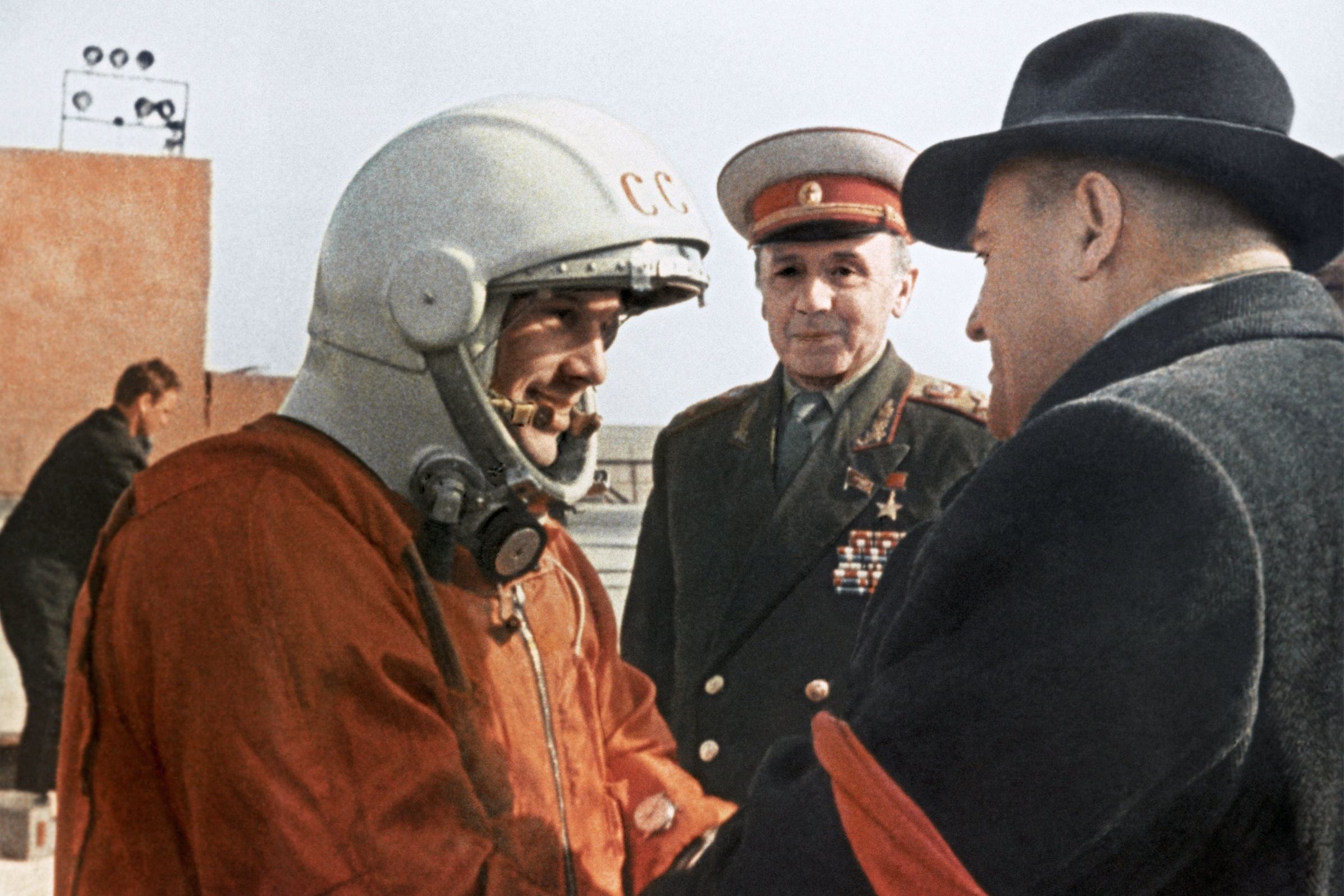 12.04.1961
108 минут полета
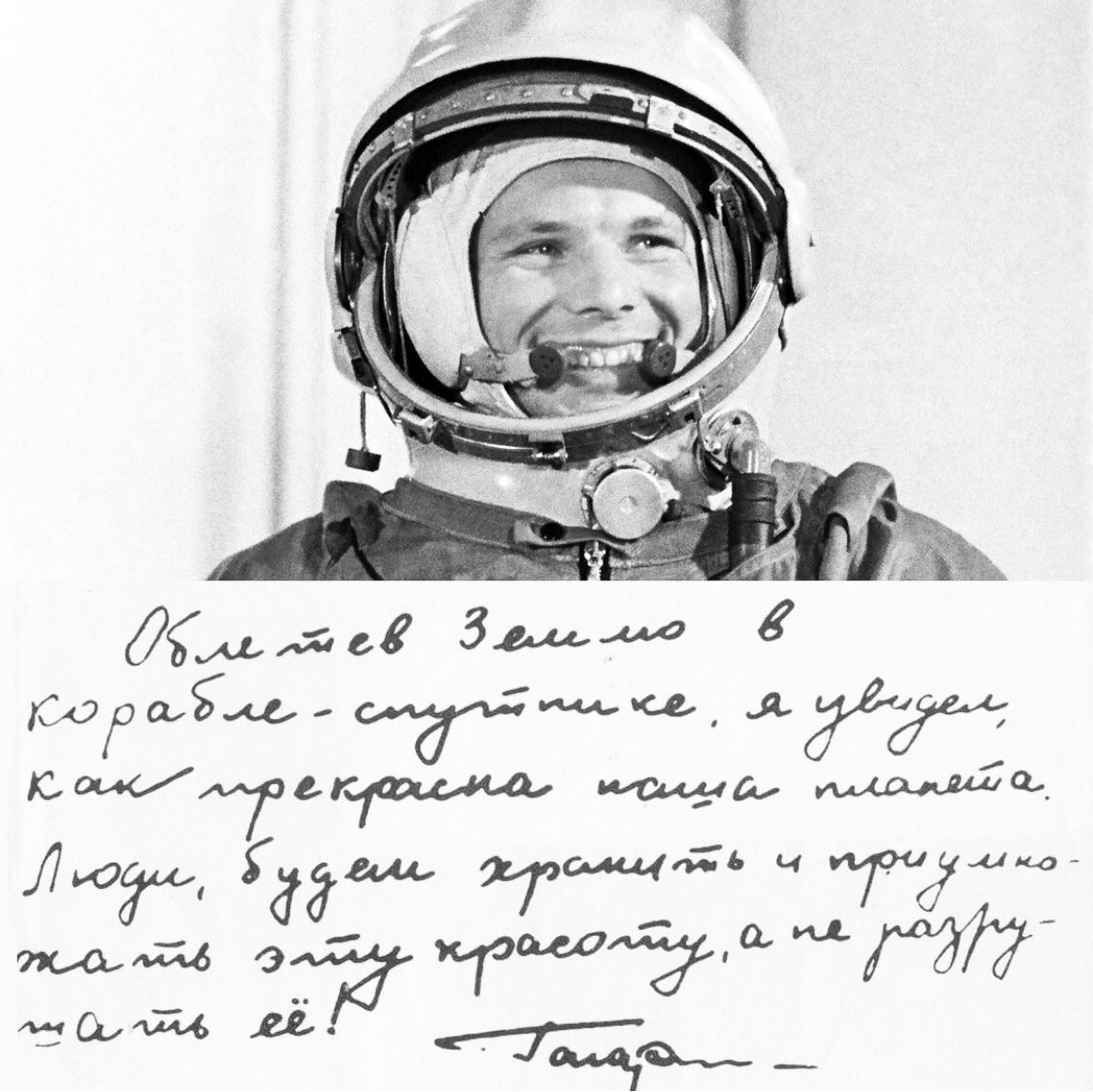 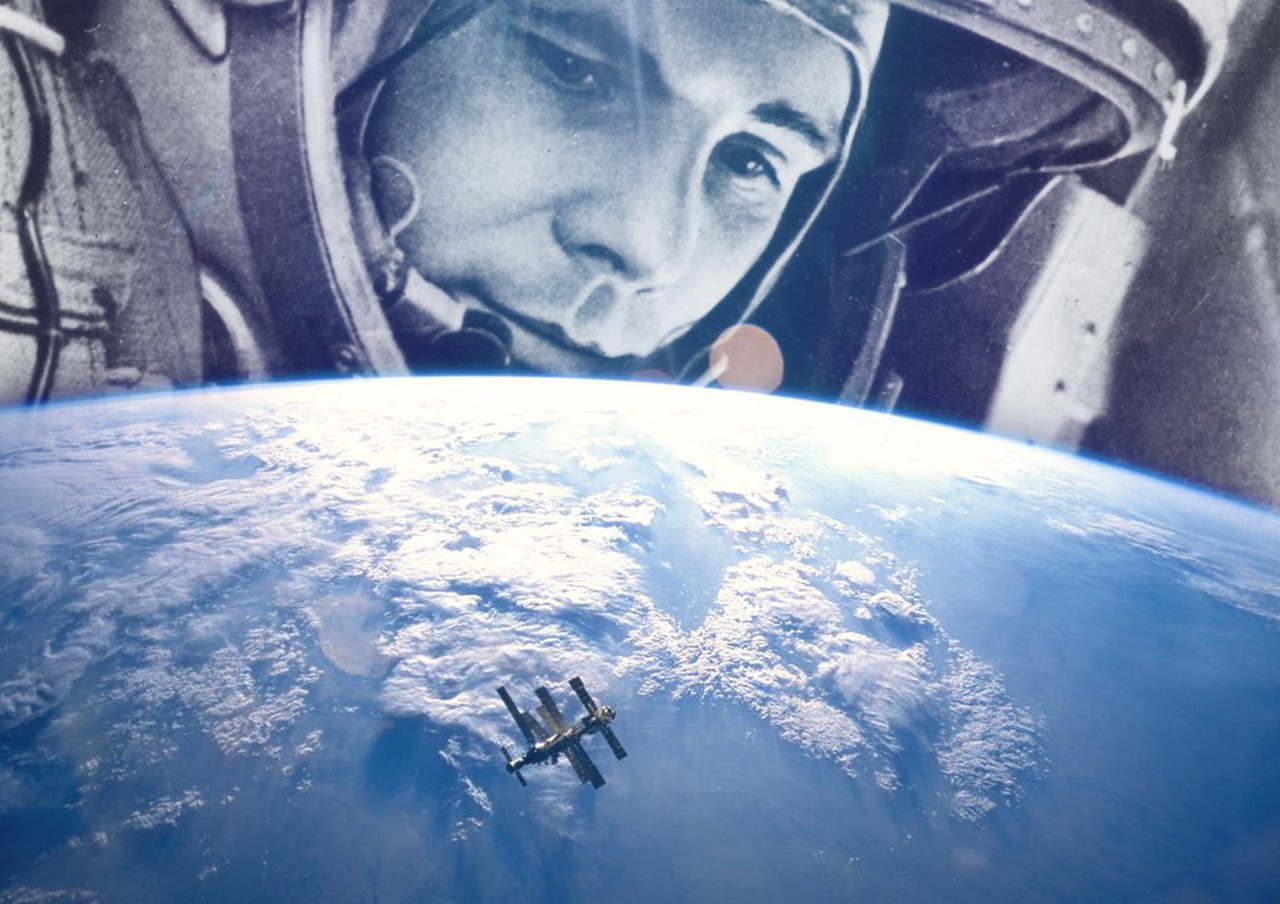 12.04.1961
Первые минуты на земле
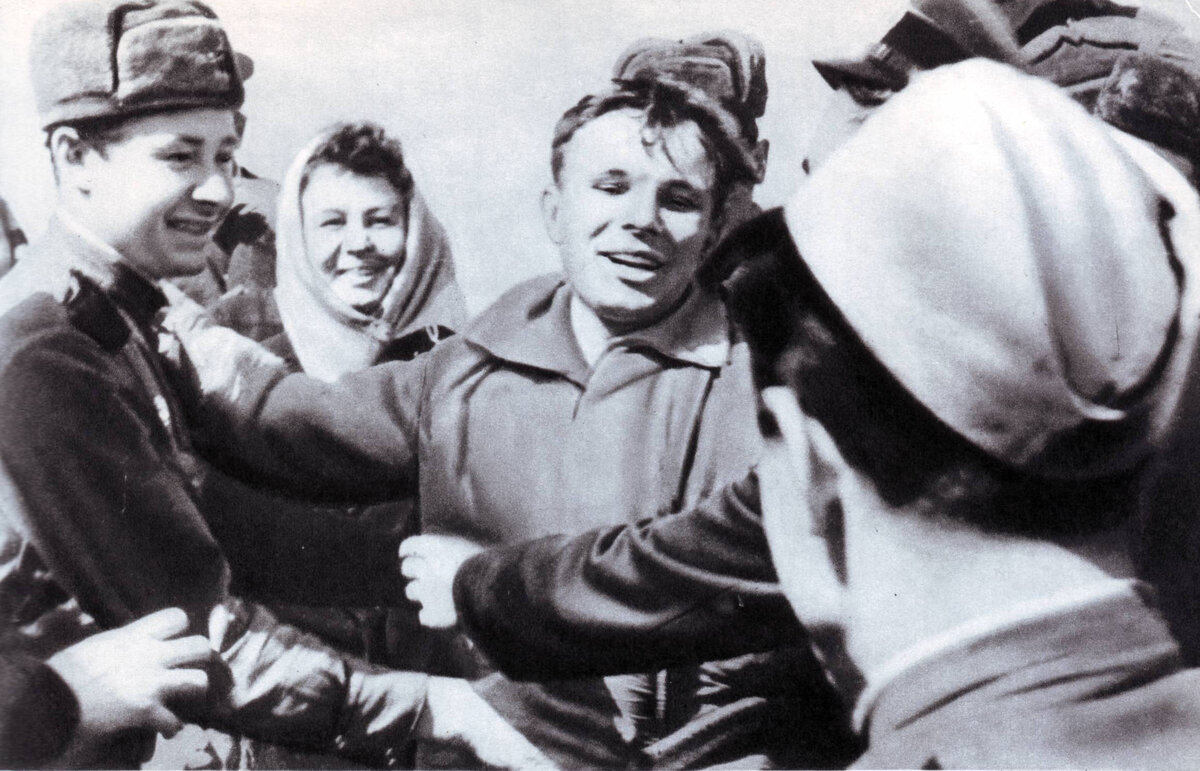 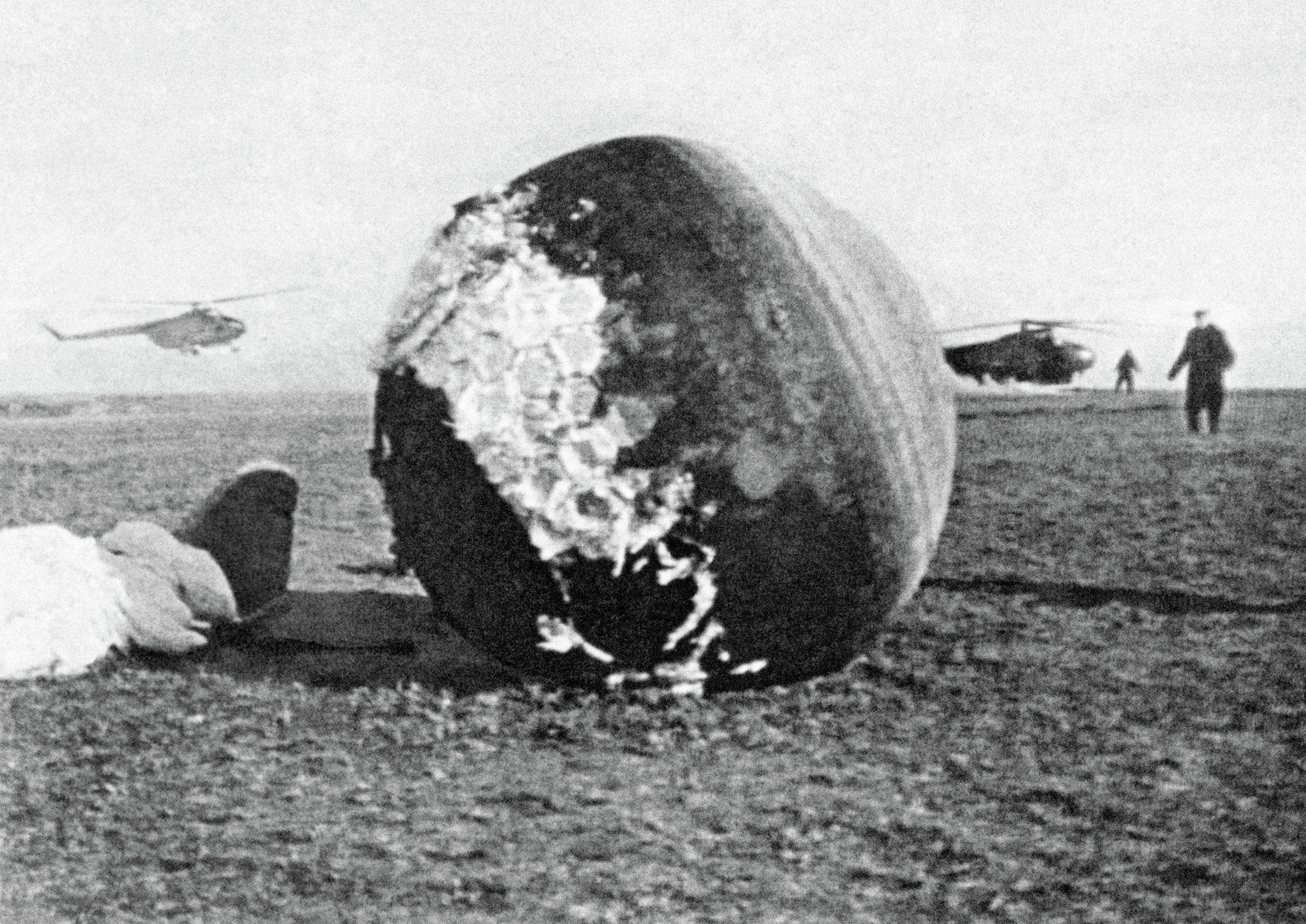 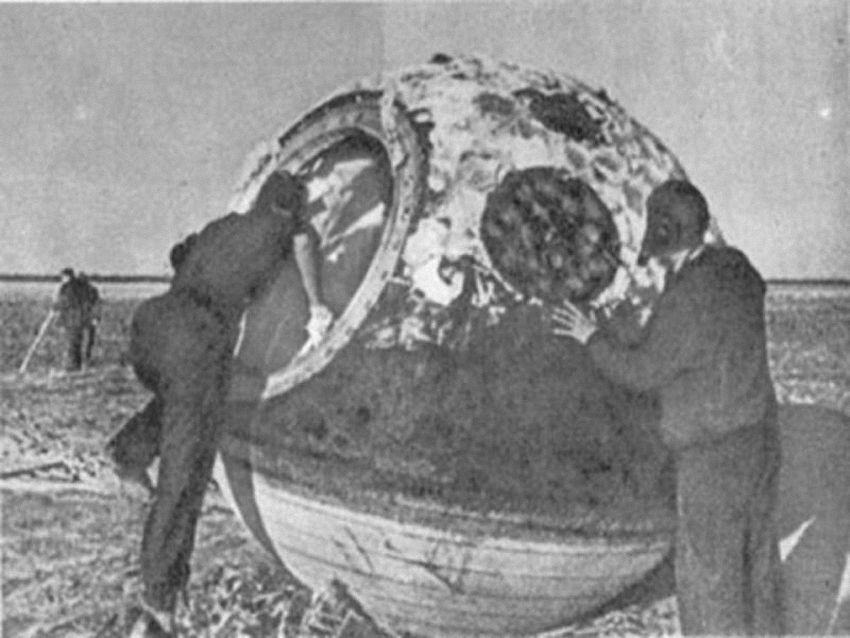 12.04.1961
Возвращение в москву
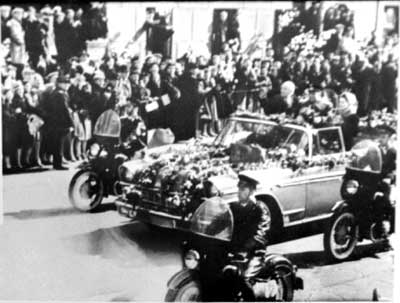 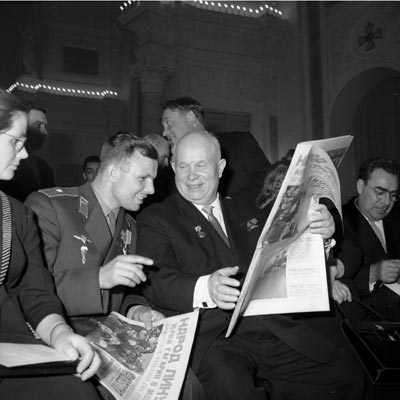 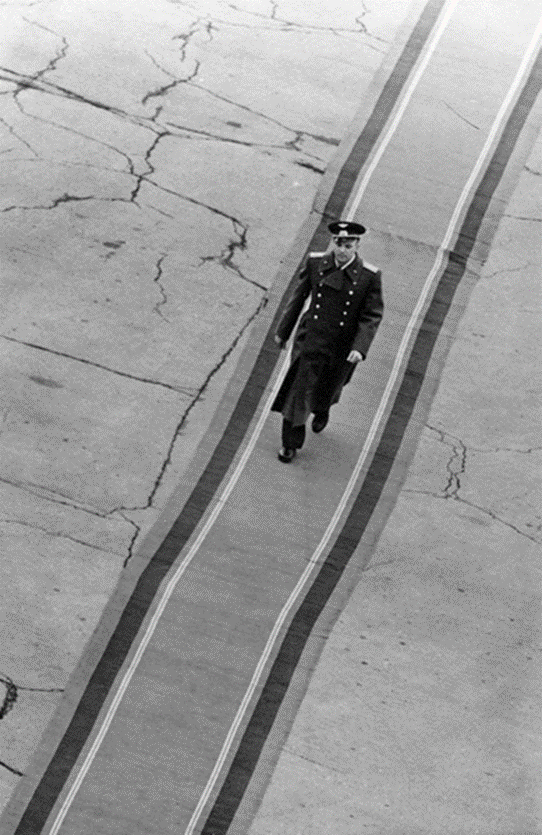 Миссия  мира
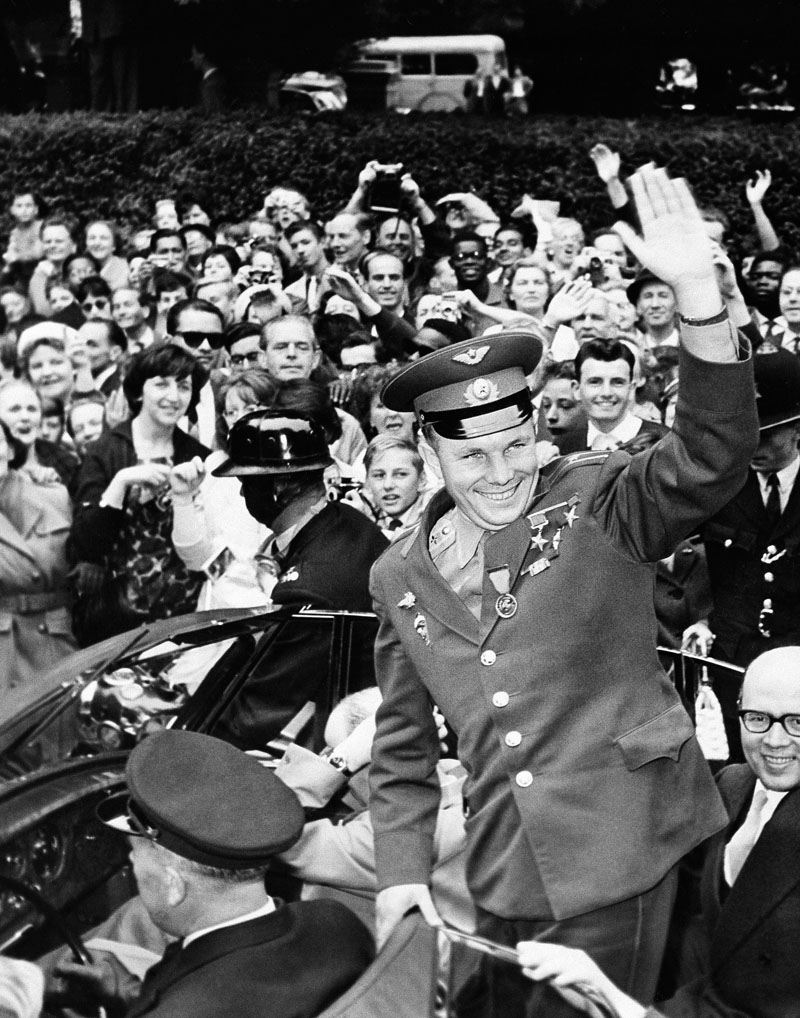 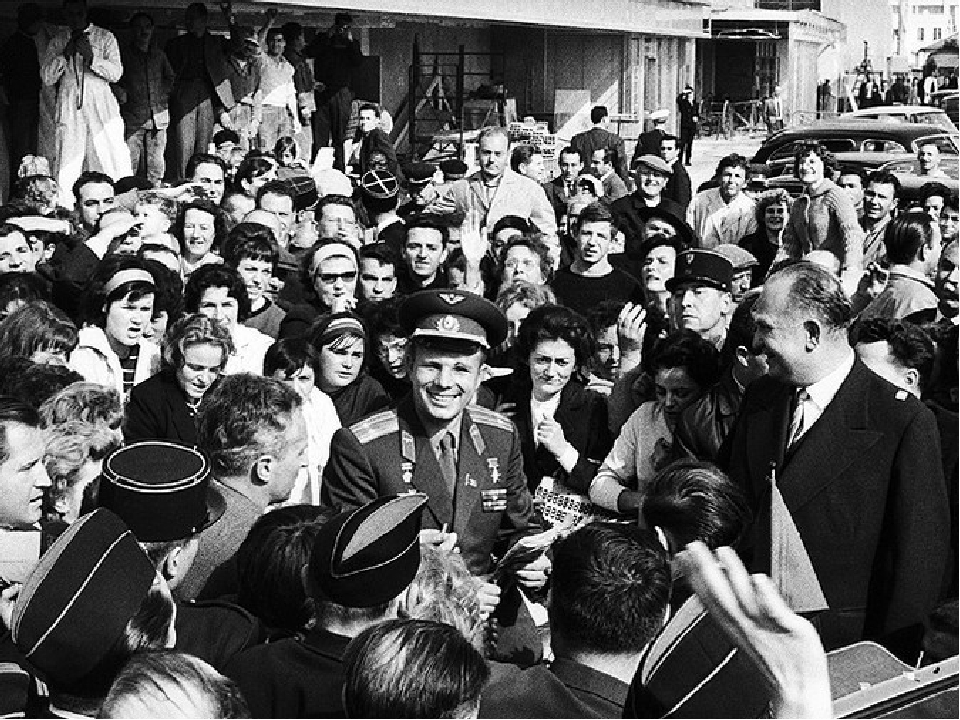 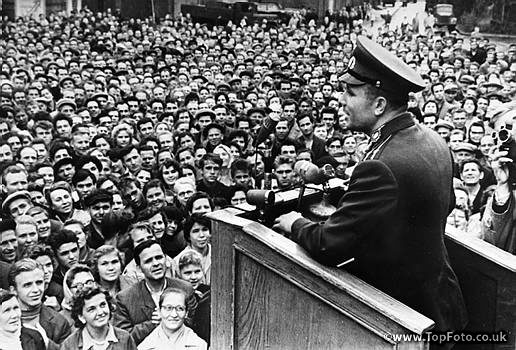 Миссия  мира
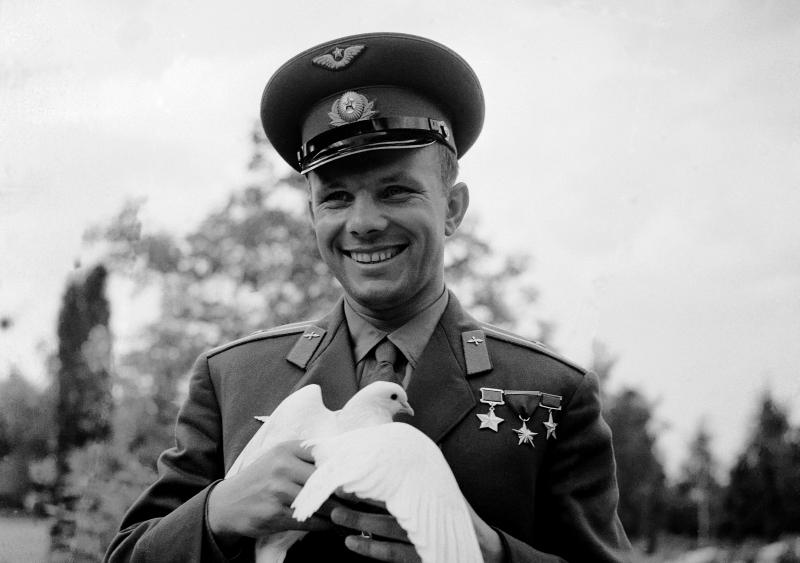 Гибель  Ю.А.гагарина
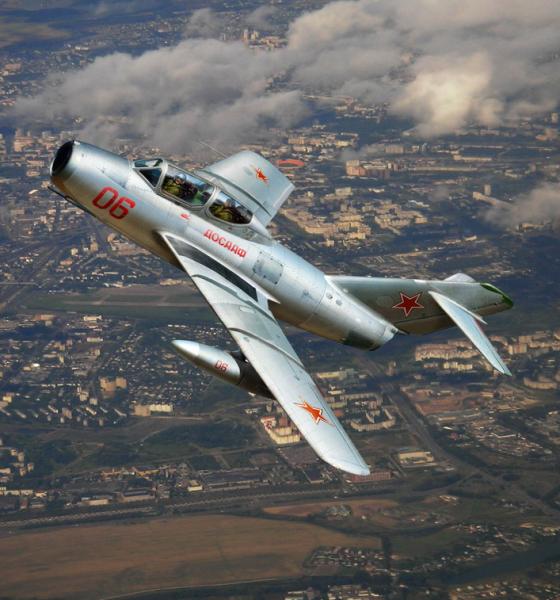 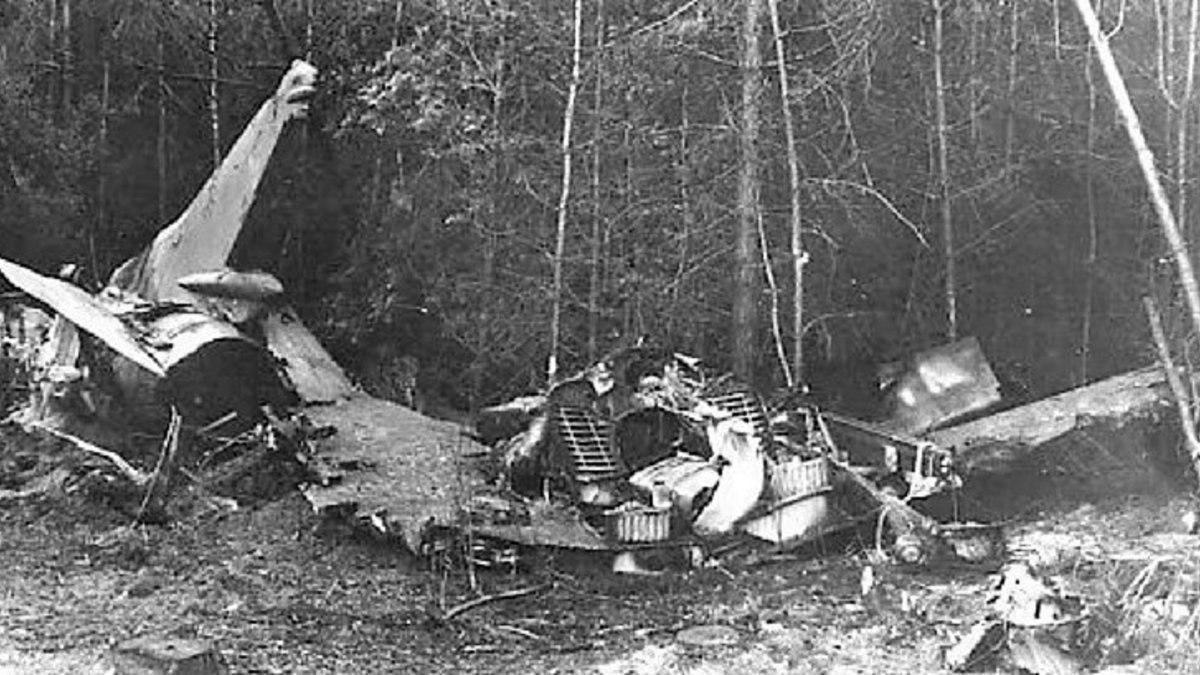 27.03.1968
Юрий  Алексеевич  гагарин
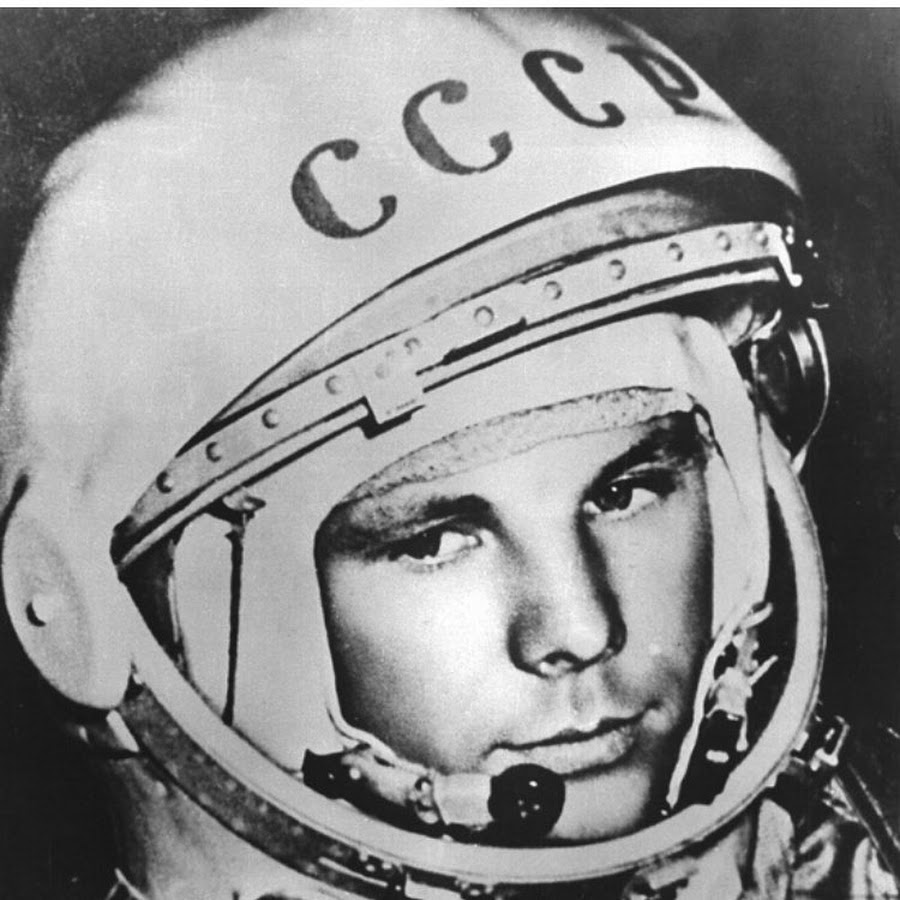 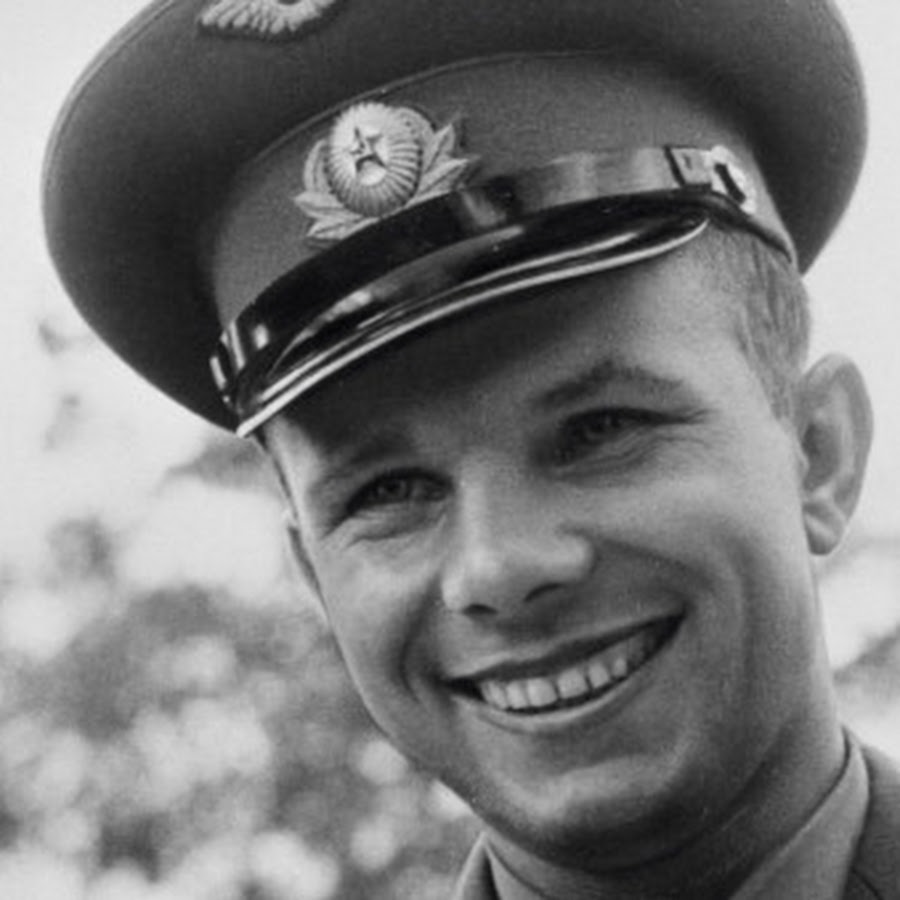 09.03.1934 - 27.03.1968
Практическая часть
Практическая часть
Практическая часть
Вывод
Наша гипотеза полностью подтвердилась: современная молодежь гордится приоритетом страны в освоении космоса, но немногие хотят стать космонавтами. Определяющим фактором в выборе будущей профессии сегодня является уровень дохода. Поэтому многие ребята выбирают престижные, по их мнению, профессии: менеджер, предприниматель, программист, юрист
Спасибо  за  внимание